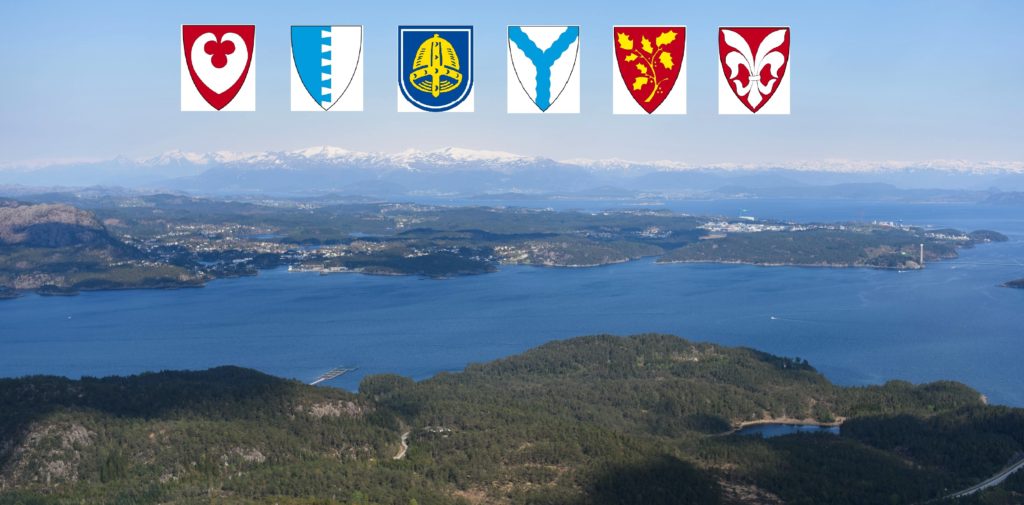 Stord, november2023
Eksamen workshop
Forskrifta til opplæringslova
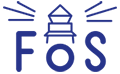 § 3-26.Trekk til eksamen

§ 3-27.Førebuingsdel

§ 3-28.Sensur
[Speaker Notes: § 3-26.Trekk til eksamen
Om elevar skal trekkjast til eksamen, eller om alle skal ha eksamen i faget, er fastsett i læreplanen.
Trekket skal vere kjent for elevane 48 timar før sjølve eksamen. Eksamen og eventuell førebuing skal skje på verkedagar.
Elevar i grunnskolen som forserar opplæringa i eit fag, jf. § 1-15, skal vere med i trekket til eksamen det opplæringsåret faget blir avslutta. Dette kjem i tillegg til dei andre eksamenane dei skal ha i grunnskolen.
0Endra ved forskrift 29 juni 2020 nr. 1474 (i kraft 1 aug 2020, heile kap 3 endra).
§ 3-27.Førebuingsdel
Førebuingsdelen er ein del av opplæringa og skal førebu elevane og privatistane på utfordringar dei kan møte på eksamen i faget. Det er kompetansen eleven eller privatisten viser på eksamensdagen som skal vurderast.
Det skal vere fastsett i læreplanen at alle munnlege eksamenar for elevar skal ha førebuingsdel. Førebuingstida skal vere 24 timar.
Det skal vere fastsett i læreplanen om andre eksamenar skal ha førebuingsdel. Førebuingstida kan vare frå 24 timar til 48 timar. Dei som er ansvarlege for å utarbeide eksamen, fastsett kor lang førebuingstida skal vere. Fylkeskommunen avgjer om privatistar skal få førebuingsdel ved lokalt gitt eksamen, og kor lenge førebuingstida skal vare.
0Endra ved forskrift 29 juni 2020 nr. 1474 (i kraft 1 aug 2020, heile kap 3 endra)
§ 3-28.Sensur
Alle prøvesvar skal vurderast av to sensorar.
Ved sentrale eksamenar skal begge sensorane vere eksterne. Ved usemje avgjer ein oppmann.
Ved lokale eksamenar skal minst ein sensor vere ekstern. Faglærar skal vere sensor om skoleeigar ønsker det. Ved usemje avgjer den eksterne sensoren. Ein av sensorane skal vere eksaminator om eksamen krev det.
Sensor skal ha tilfredsstillande kompetanse i faget. Ein fagarbeidar kan vere sensor i programfag på yrkesfaglege utdanningsprogram.
0Endra ved forskrift 29 juni 2020 nr. 1474 (i kraft 1 aug 2020, heile kap 3 endra).]
LK20 og Eksamensinstruks FOS
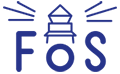 Opplysing om fag:
- Skal skje 48 timar før eksamen på ein vekedag

Trekking av oppgåve/tema
- Eit høveleg tal oppgåver/tema, 2 – 4 elevar per oppgåve
Førebuing for elevane
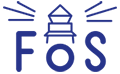 -Obligatorisk skuledag med rettleiing
-Delar av førebuinga kan gjerast andre stadar

Føremål:
«Rettleiinga skal syte for like føresetnadar for alle, og verken instruere elevane om løysingsmåte eller førebu dei på spørsmål dei får på eksamen.»
Rettleiing
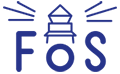 Elevane skal vera:
budde på utfordringane og oppgåvene dei møter på eksamen i faget
vera kjende med prosedyrane for gjennomføringa av eksamen og vurderingskriteria knytt til oppgåva
Rettleiinga skal IKKJE:
Gi elevane instruksjon om ein bestemt løysingsmåte
Etablera avtalar om korleis elevane skal svara på spørsmål i fagsamtalen
[Speaker Notes: Grupperefleksjon:
Kva erfaringar har de med dette?
Kva er god praksis?]
Tidsramme
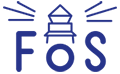 Tida faglærar og sensor nyttar til karaktersetjing er utanom fagsamtalen

Munnleg eksamen:
-Inntil 30 min per elev. 

Munnleg – praktisk eksamen
- Inntil 45 min
Fagsamtal
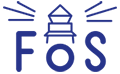 Sensorane skal søkje å avdekke kompetanse gjennom fagsamtalen
- Eleven vel sjølv korleis fagsamtalen skal starte
-Eleven skal ha høve til å syne HEILSKAPLEG kompetanse i faget
- og UTDJUPA kompetansen sin innan trekt problemstilling/tema
- kan og PRØVAST i fleire relevante delar av læreplanen om det er tenleg for eleven

Faglærar har ansvaret for, og styrer, samtalen, men ekstern sensor kan bidra innom ramma faglærar legg.
Vurdering
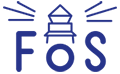 Sensor og faglærar skal delta i vurderinga. Ved usemje fastset ekstern senor karakteren
- Fagrapporten skal spesifisere korleis elevgruppa har arbeidd for å nå alle kompetansemåla i faget
Vekting av kjerneelement og kompetansemål skal komme fram
Arbeidsmåtar og læringsmetodar, læremiddel og vurderingskriterium skal synast
Saman med kompetansemåla i faget skal fagrapporten vere grunnlag for oppgåveutforminga til eksamen
Formuler rapporten presist, ikkje unødig lang
Vurdering
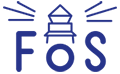 Faglærar utarbeidar framlegg til eksamensoppgåver, og spørsmål til fagsamtalen
Oppgåvene og spørsmåla skal gje eleven høve til å syna breiast mogeleg kompetanse
- Ekstern sensor og faglærar vurderer saman oppgåvene og spørsmåla
- Dei drøftar og hovudlinjene for dei kriteria som skal nyttast
- Ved usemje er det ekstern sensor som fastset karakteren
- Karakteren vert gjort kjent for elevane straks etter at ein elev eller ei elevgruppe er ferdig og faglærar og ekstern sensor har drøfta
[Speaker Notes: Invitasjon til ekte samarbeid om oppgåver og spørsmål]
Drøftingsoppgåver
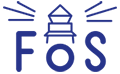 - Gå gjennom kompetansemåla i faget og kom med framlegg til opne tema/oppgåver som femnar desse
- Førebu spørsmål som er:
Knytt til tema/oppgåva
Knytt til kjerneområda i faget som høver med tema
Grunnleggande spørsmål i faget
Klargjerande
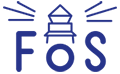 Kva meiner du når du seier….?

Kva er forskjellen…?

Korleis vil du kople dette til…?

Kan du gje eit eksempel på…?
Utdjuping
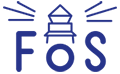 Kva førte det til at….?

Kva var bakgrunnen for…?

Kva var konsekvensane av…?
Refleksjon
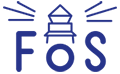 Er det nokon grunn til å tvile på..?

Korleis har du tenkt for å komme fram til ….?

Kva er alternativa….?
Vurdering
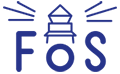 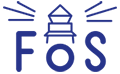 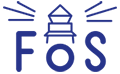 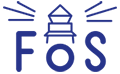 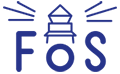 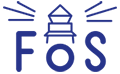 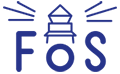